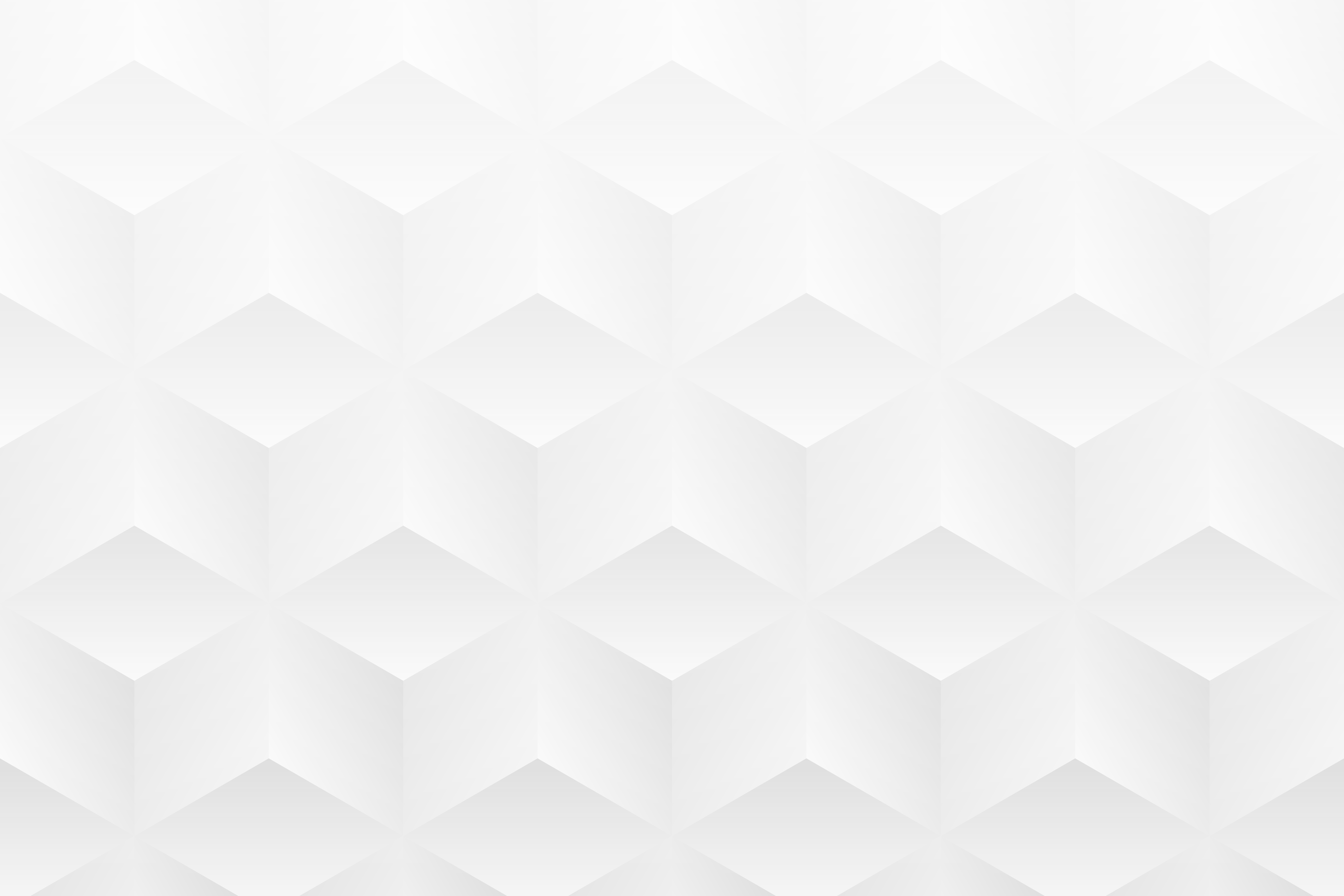 RACI MODEL TEMPLATE
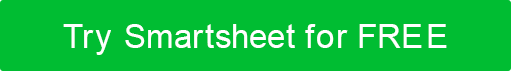 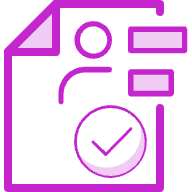 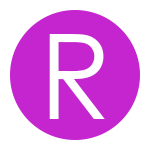 RESPONSIBLE
RACI
Model
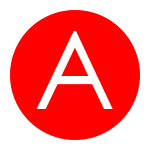 ACCOUNTABLE
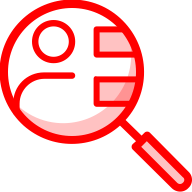 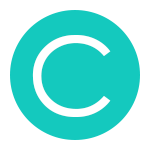 CONSULTED
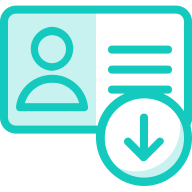 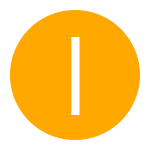 INFORMED
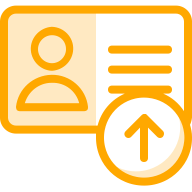 00/00/0000
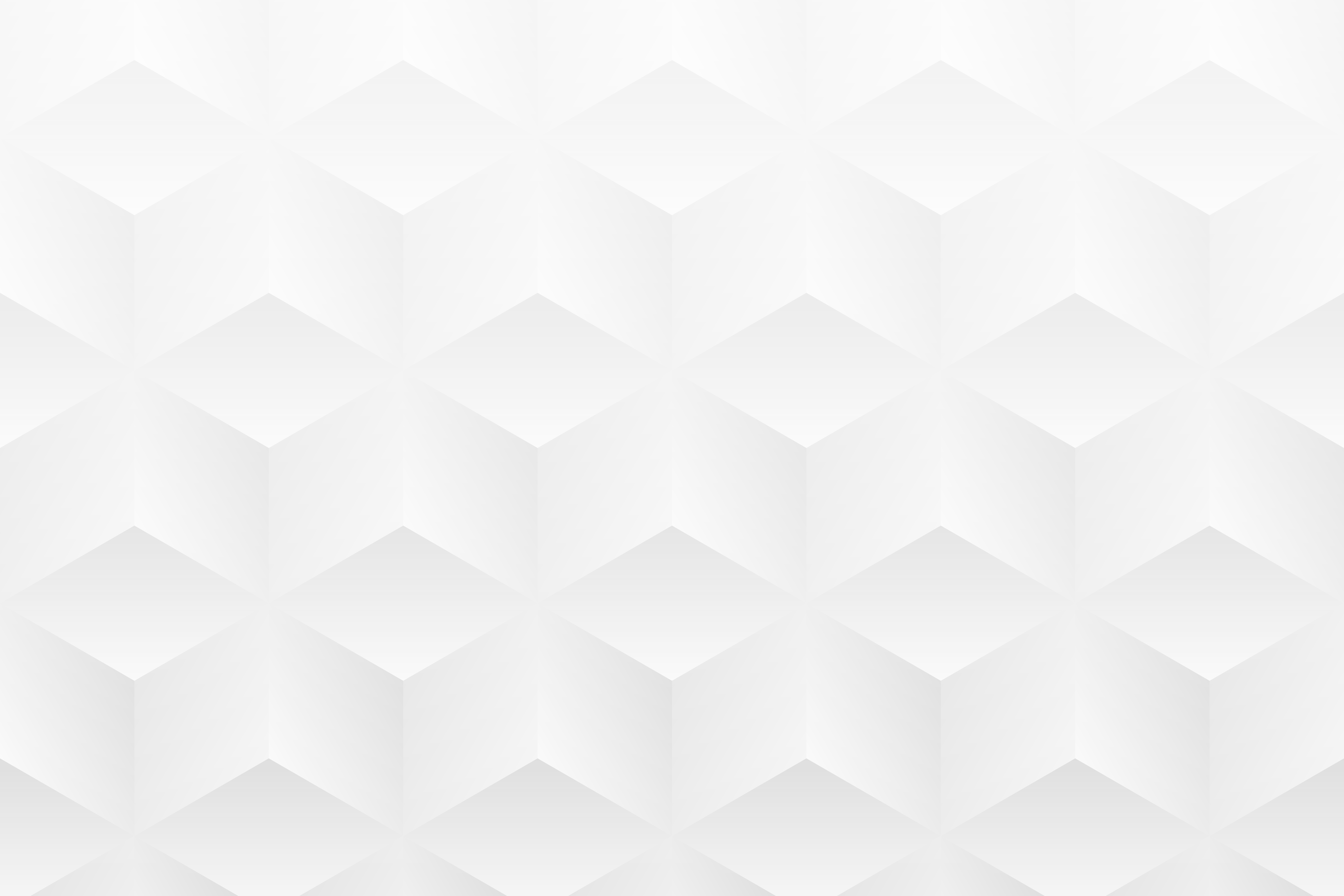 OVERVIEW
PROJECT
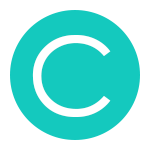 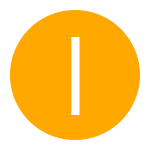 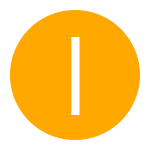 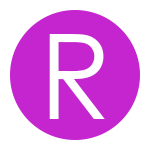 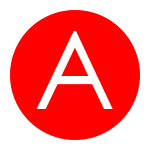 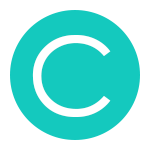 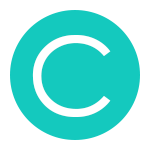 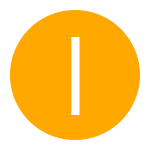 PROJECT MANAGER
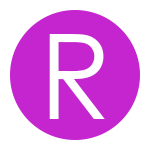 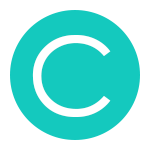 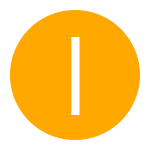 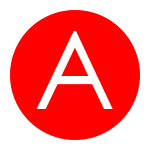 BUDGET
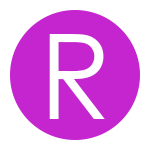 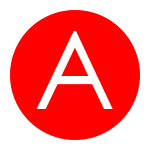 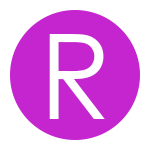 RESPONSIBLE
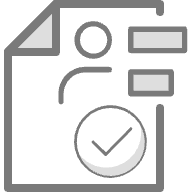 DUE DATE
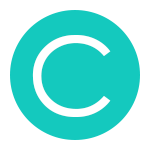 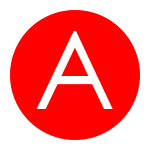 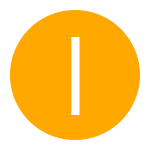 ACCOUNTABLE
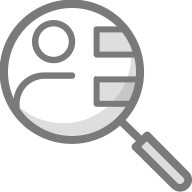 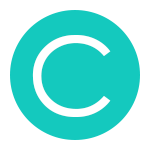 CONSULTED
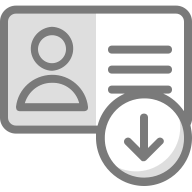 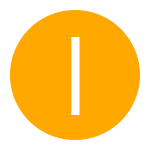 INFORMED
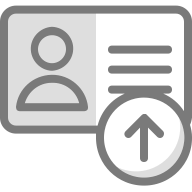 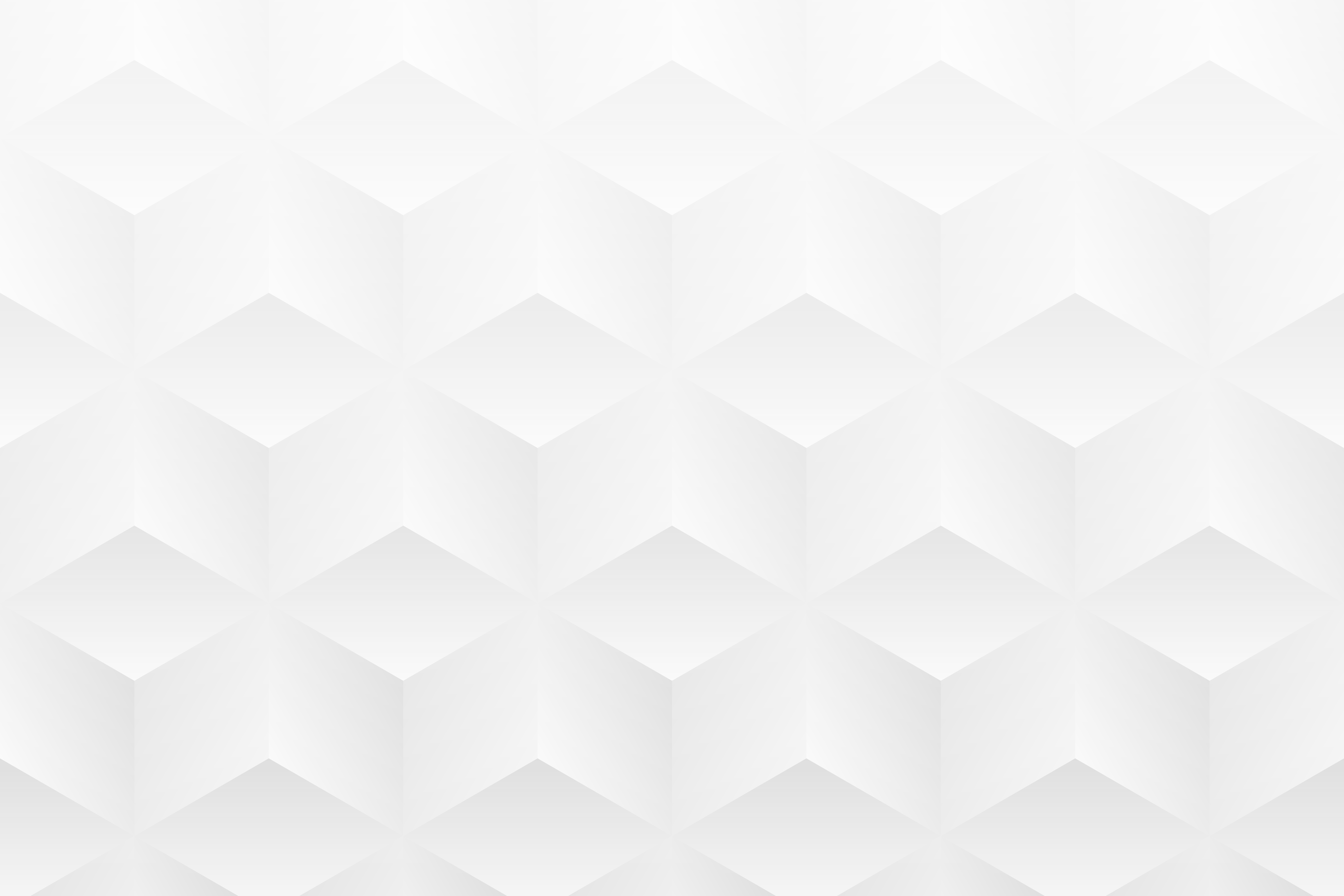 ROLES & RESPONSIBILITIES
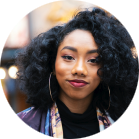 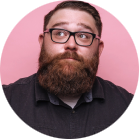 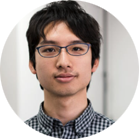 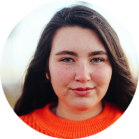 PHASE 1: 
PROJECT PLANNING
Nelle Porter
CONTENT
Richard Fish
DESIGNER
John Cage
DEV
Elaine Vassal
PM
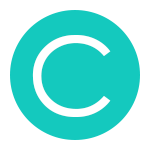 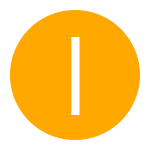 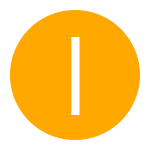 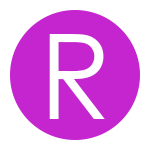 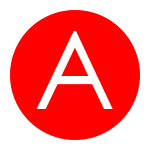 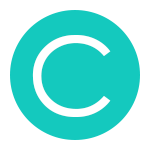 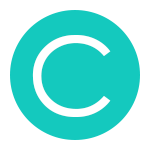 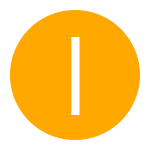 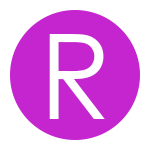 RESPONSIBLE
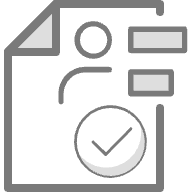 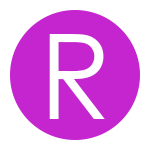 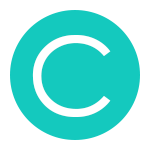 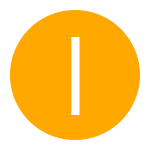 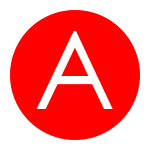 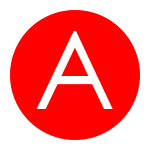 ACCOUNTABLE
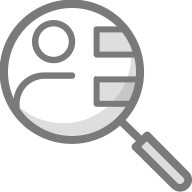 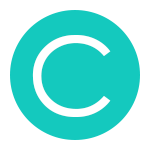 CONSULTED
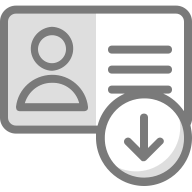 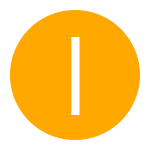 INFORMED
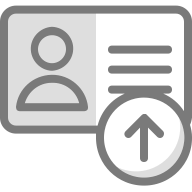 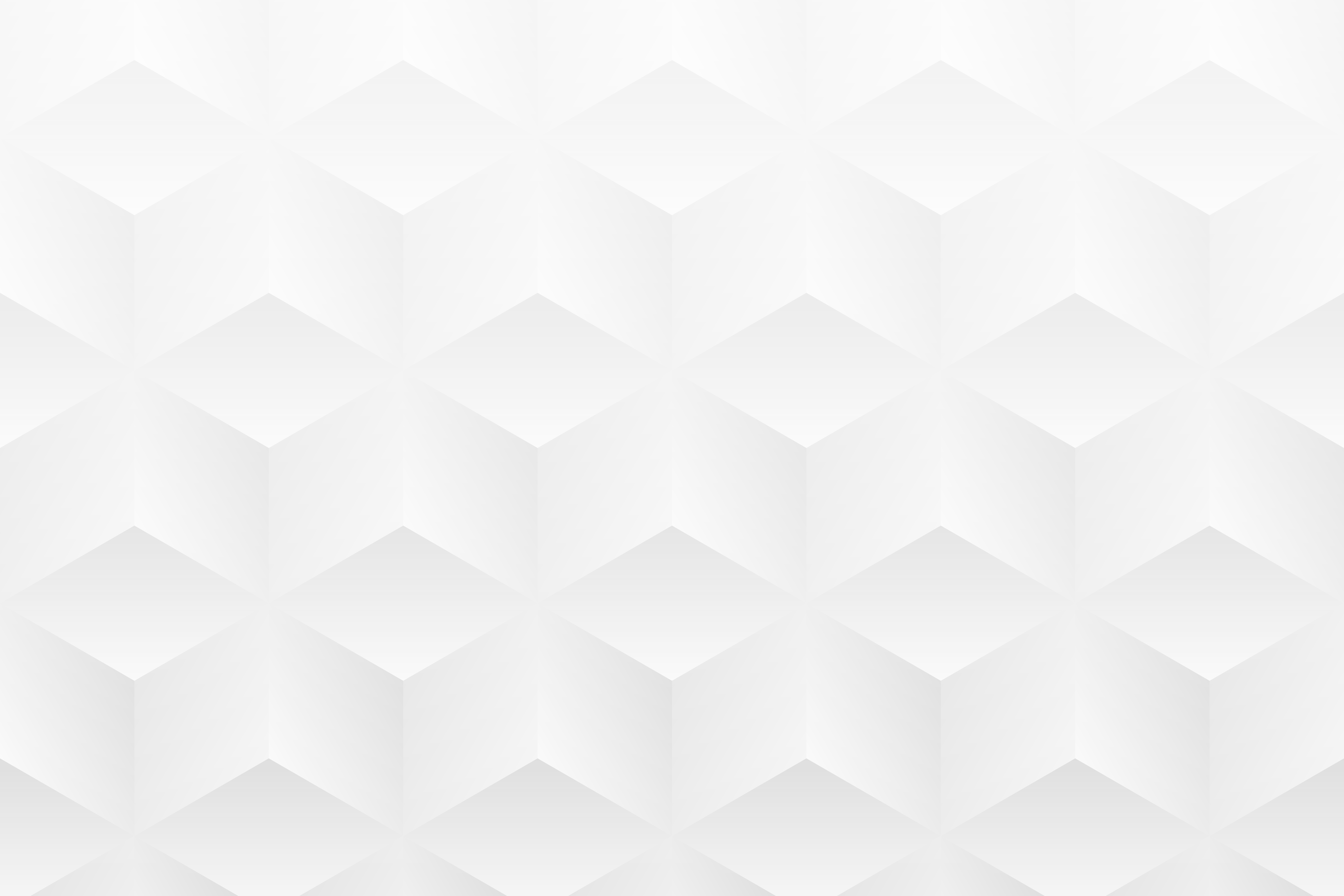 ROLES & RESPONSIBILITIES
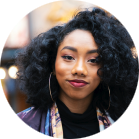 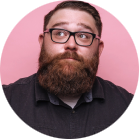 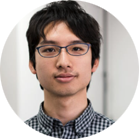 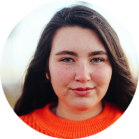 PHASE 2: 
DEVELOPMENT
Nelle Porter
CONTENT
Richard Fish
DESIGNER
John Cage
DEV
Elaine Vassal
PM
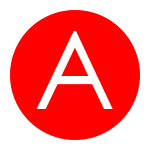 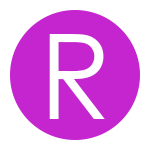 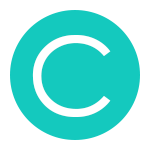 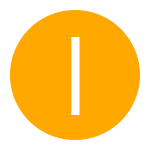 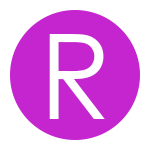 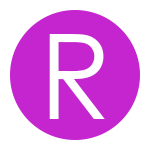 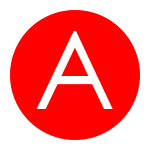 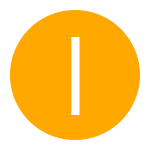 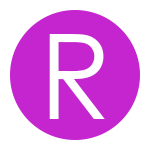 RESPONSIBLE
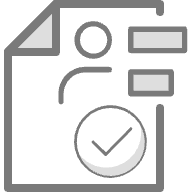 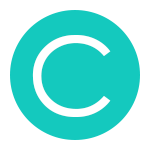 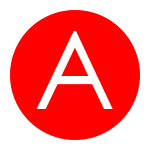 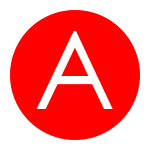 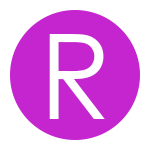 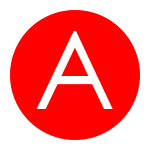 ACCOUNTABLE
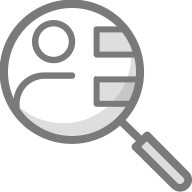 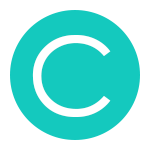 CONSULTED
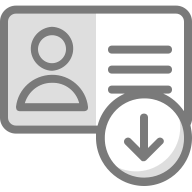 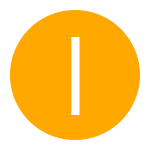 INFORMED
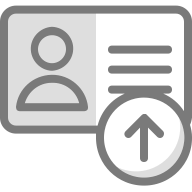 RACI MATRIX
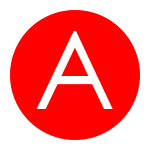 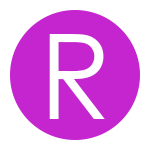 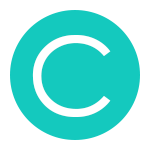 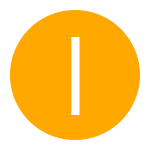 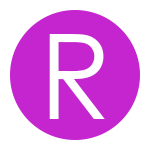 RESPONSIBLE
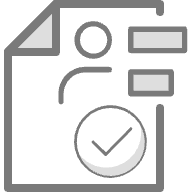 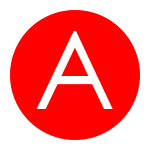 ACCOUNTABLE
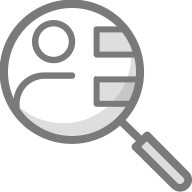 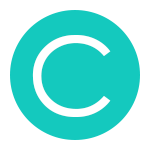 CONSULTED
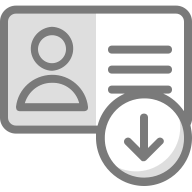 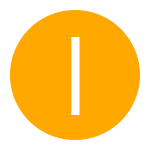 INFORMED
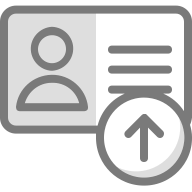 PHASE 1: INITIATE
Project
Deliverable
or Activity
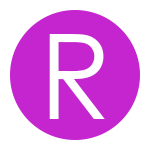 RESPONSIBLE
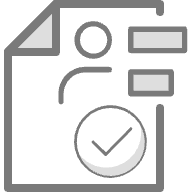 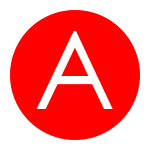 ACCOUNTABLE
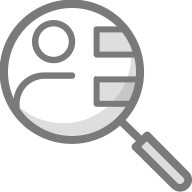 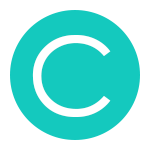 CONSULTED
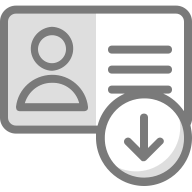 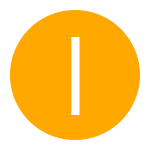 INFORMED
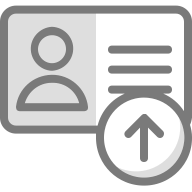 PHASE 2: PLAN
Project
Deliverable
or Activity
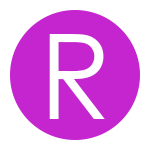 RESPONSIBLE
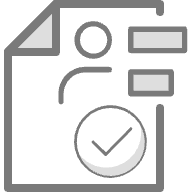 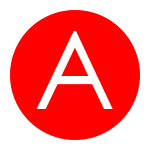 ACCOUNTABLE
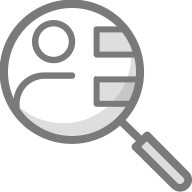 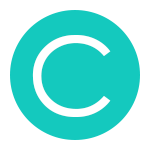 CONSULTED
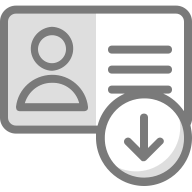 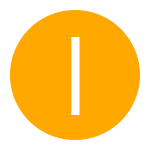 INFORMED
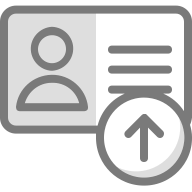 PHASE 3: EXECUTE
Project
Deliverable
or Activity
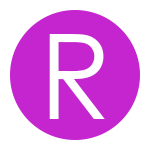 RESPONSIBLE
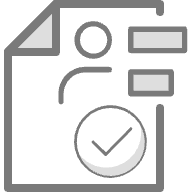 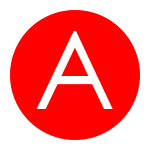 ACCOUNTABLE
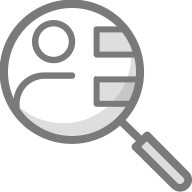 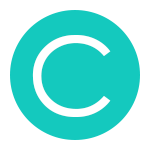 CONSULTED
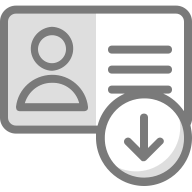 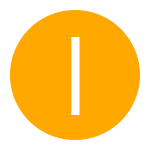 INFORMED
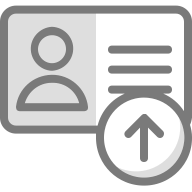 PHASE 4: CONTROL
Project
Deliverable
or Activity
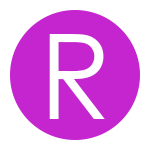 RESPONSIBLE
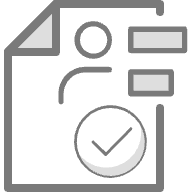 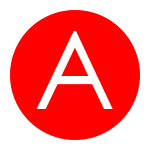 ACCOUNTABLE
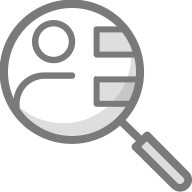 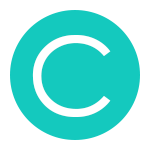 CONSULTED
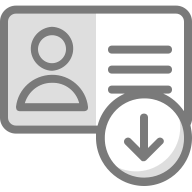 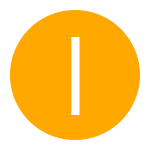 INFORMED
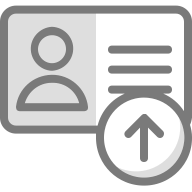 PHASE 5: CLOSE
Project
Deliverable
or Activity
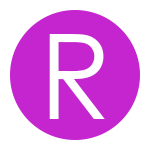 RESPONSIBLE
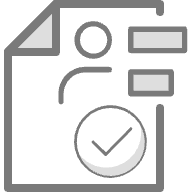 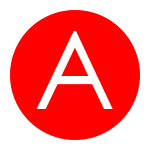 ACCOUNTABLE
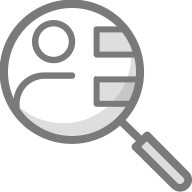 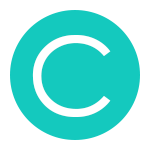 CONSULTED
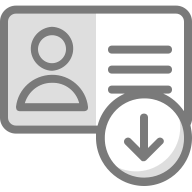 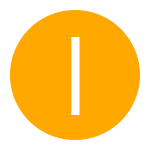 INFORMED
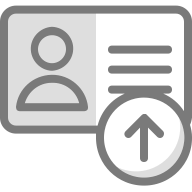 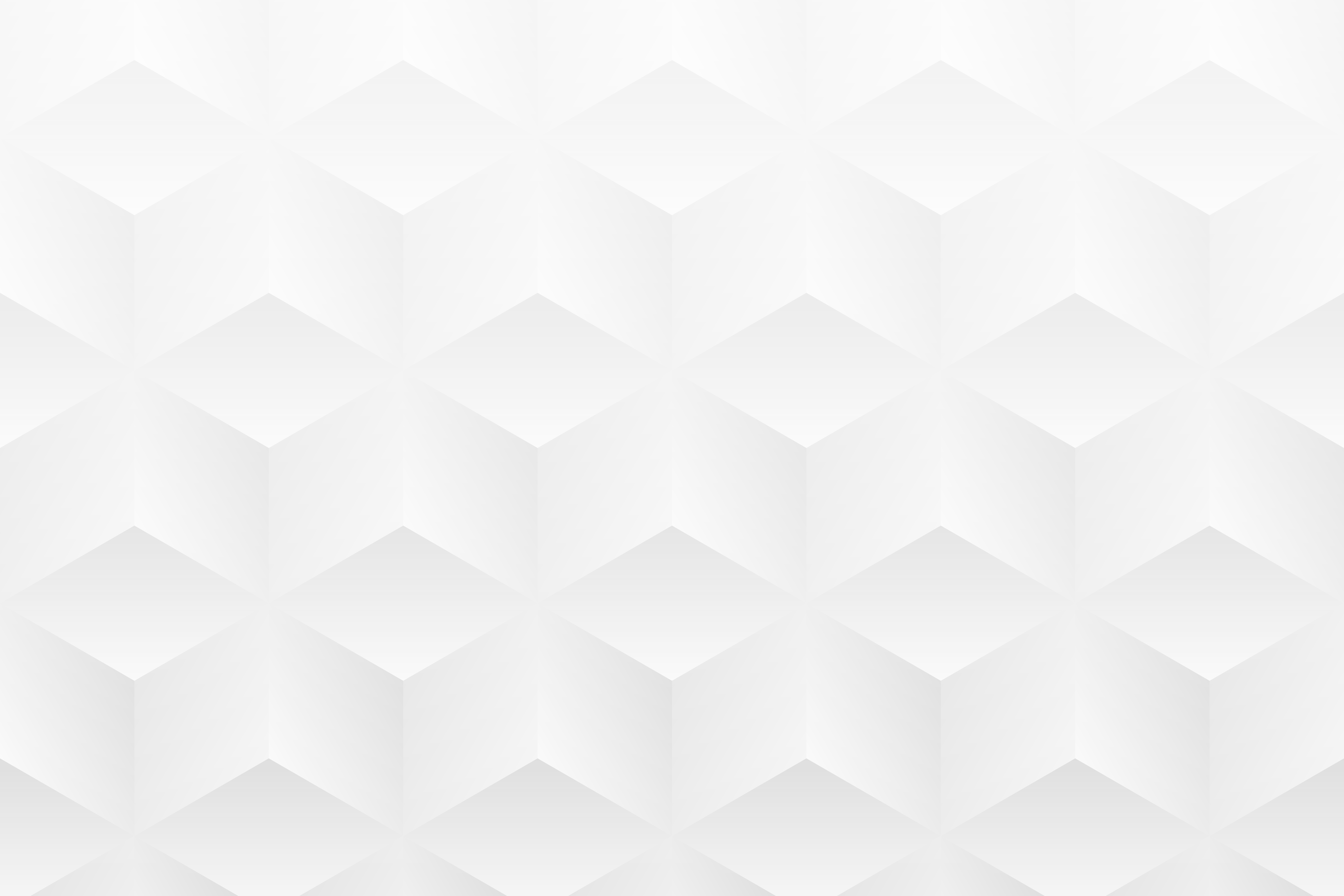 RISK
IMPORTANCE
HIGH
LOW
HIGH
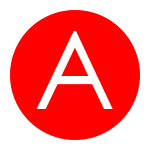 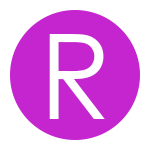 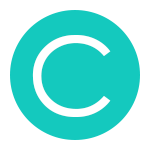 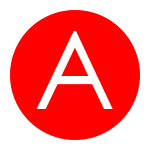 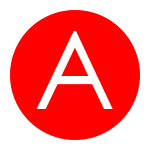 RISK LEVEL
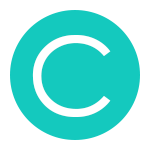 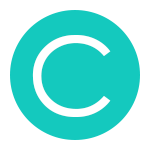 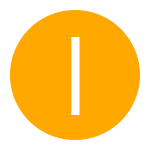 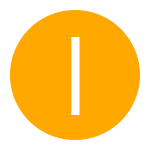 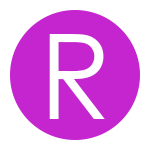 RESPONSIBLE
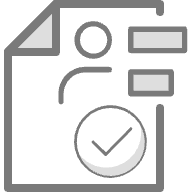 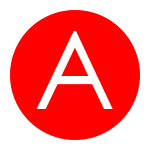 ACCOUNTABLE
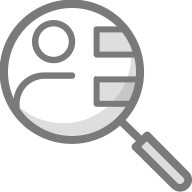 LOW
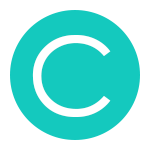 CONSULTED
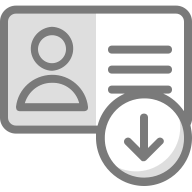 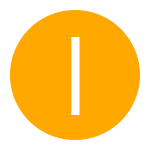 INFORMED
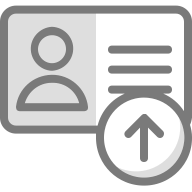 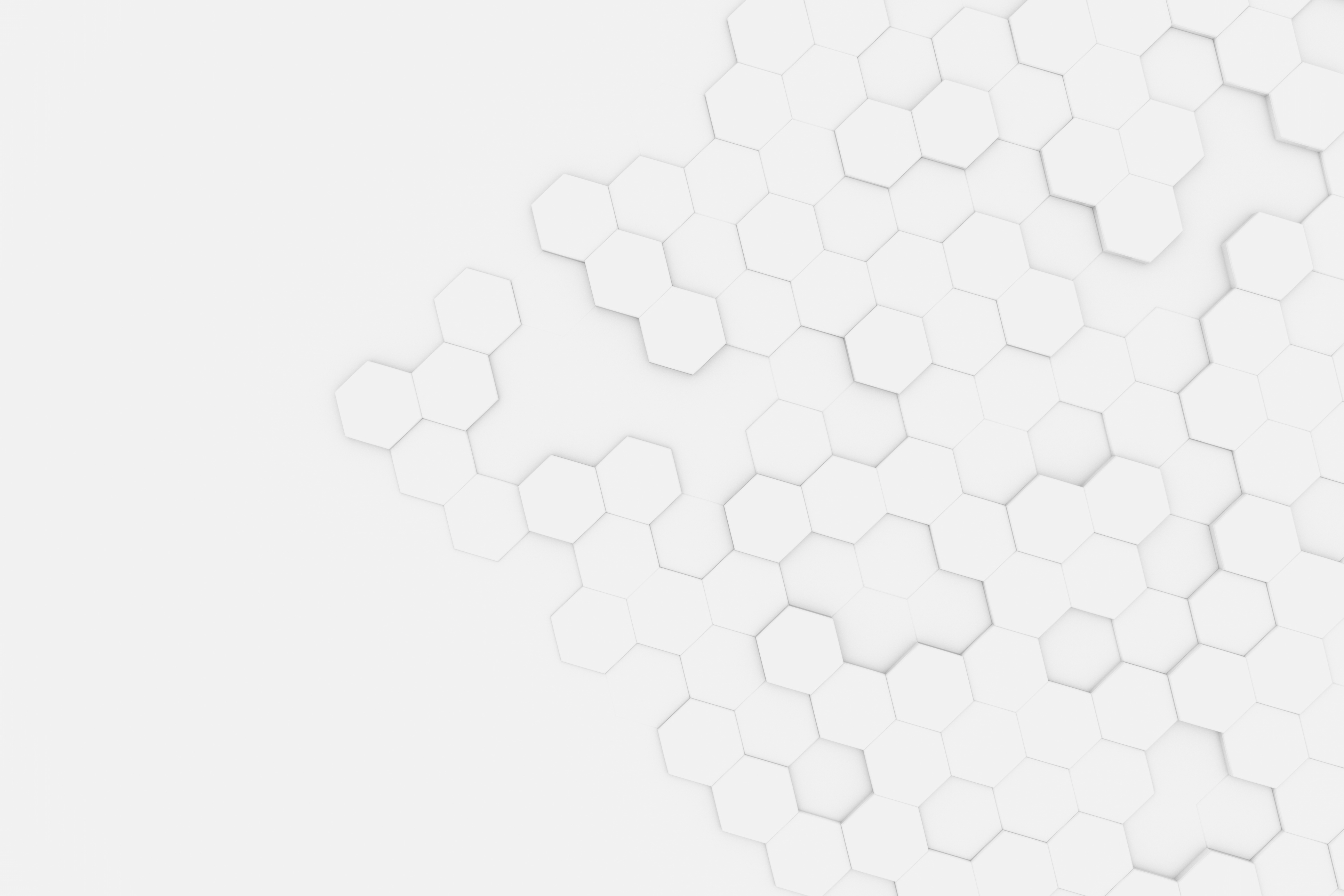 NOTES
summary information / comments
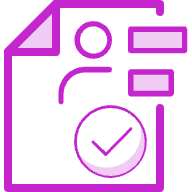 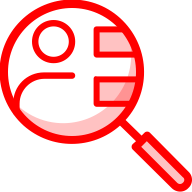 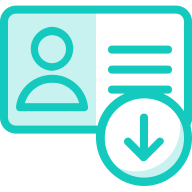 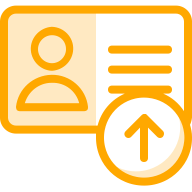